Мова і стиль процесуальних документів
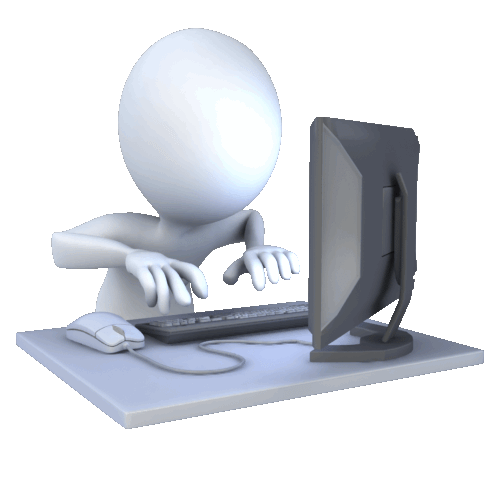 Юридичний документ має бути
максимально раціональним
зрозумілим
доцільним
зрозумілою
Документ має бути викладений
термінологією
простою
доцільною
Розглядаючи особливості кримінальних процесуальних документів варто звернути увагу на те
що
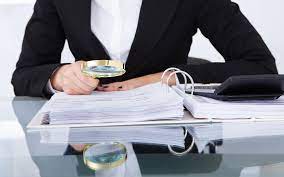 у кримінальному процесі носієм фіксованої інформації про обставини вчиненого злочину є документ, який може бути виготовлений на
канцелярському
В усіх випадках мова йде про графічне чи електронне відображення необхідної інформації, а це дозволяє говорити про них як про письмові документи
фото - або іншому папері
відео -, аудіоплівці
При індивідуальному характері процесуальних документів всі вони мають багато однакових рис
кожне процесуальне рішення має певну структуру
цим частинам притаманні одні й ті самі реквізити
процесуальний характер їх викладу одноманітний
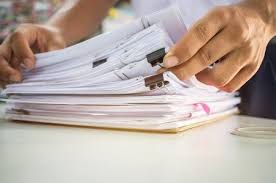 Як би не відрізнялися за змістом різноманітні процесуальні акти, всі види їх форм тотожні, і це вимагає стандартизації різних видів рішень та їх процесуальних форм
На основі введення стандартизації створюється можливість
домогтися однорідності правозастосовної діяльності всіх органів, які здійснюють дізнання, досудове слідство, прокурорський нагляд і судовий розгляд кримінальних справ
активізувати слідчу, прокурорську й судову практику
та на цій основі підвищити ефективність боротьби із злочинністю
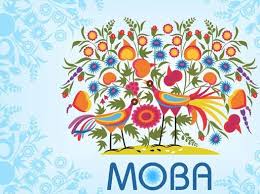 це знаково-інформаційна система, що є запас слів і граматичні принципи їх поєднання, за допомогою якої люди можуть спілкуватися між собою, формувати, зберігати і передавати знання і будь-яку іншу інформацію в просторі і в часі
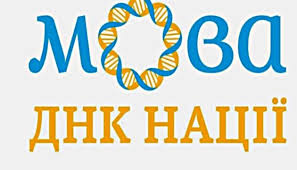 При всій привабливості і принадності художнього мовлення юридичні документи пишуться в офіційно-діловому стилі
Так які ж його особливості?
Якщо з художньої мови виключити метафори, епітети та інші образно-експресивні засоби, залишивши її смислову сторону (квінтесенцію), то, по суті, ми і отримаємо офіційно-діловий стиль
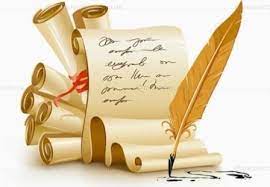 Діловий стиль
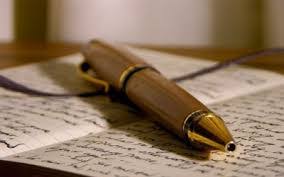 це стиль, що задовольняє потреби суспільства в документальному оформленні різних актів державного, суспільного, політичного, економічного життя, ділових стосунків між державними організаціями, а також між членами суспільства в офіційній сфері їх спілкування
Мова юридичних документів має бути
простою
зрозумілою
витонченою
гармонійною
Простим - не означає «спрощеним»
Мова документа не слід як прикрашати метафорами чи іншими експресивними засобами, так і збіднювати або спотворювати
Мова юридичного документа має бути літературною, без складних граматичних конструкцій та стилістичних зворотів, чіткою, зрозумілою, змістовною та доцільною. Всі дії, предмети, явища позначаються словами, які дають про них з граничною чіткістю точне уявлення
В юридичному документі використовуються такі граматичні засоби мови, які за умови стислого викладення надають максимум інформації (прості закінчені речення, відокремлені дієприслівникові звороти), лаконічно передають потрібні відомості
Думки мають викладатися в такій послідовності, щоб одне положення виходило з попереднього та готувало б до розуміння наступного. Синтаксичні зв'язки формулюються залежно від логічних зв'язків (виразна логізація викладення)
Переважно використовуються стилістично нейтральний, одноманітний тон мовлення без образності і виявлення особистих почуттів, нейтральні, з точки зору емоційного забарвлення, літературні вирази
В офіційно-діловому мовленні, у тому числі і в юридичних документах, не використовуються метафори, гіперболи, елементи просторіччя, жаргонні слова
Не рекомендується вживати маловідомі та неоднозначні для розуміння терміни, в тому числі слова іноземного походження
У синтаксисі ділового стилю поширеним є прямий порядок слів у реченні
Кількісна перевага надається складним реченням над простими, а кращим є чергування простих і складних речень з дотриманням правил ритміки мови
Широко вживаються дієприкметникові та дієприслівникові звороти, які надають мові лаконізму, влучності та динамічності
Використовується професійна термінологія, яка вживається в нормах права
Діловий стиль відзначається зростаючою стандартизацією та уніфікацією мови, широким вживанням сталих словосполучень, трафаретів, застосуванням типових текстів
Офіційно-діловий стиль юридичних документів характеризується такими мовними особливостями
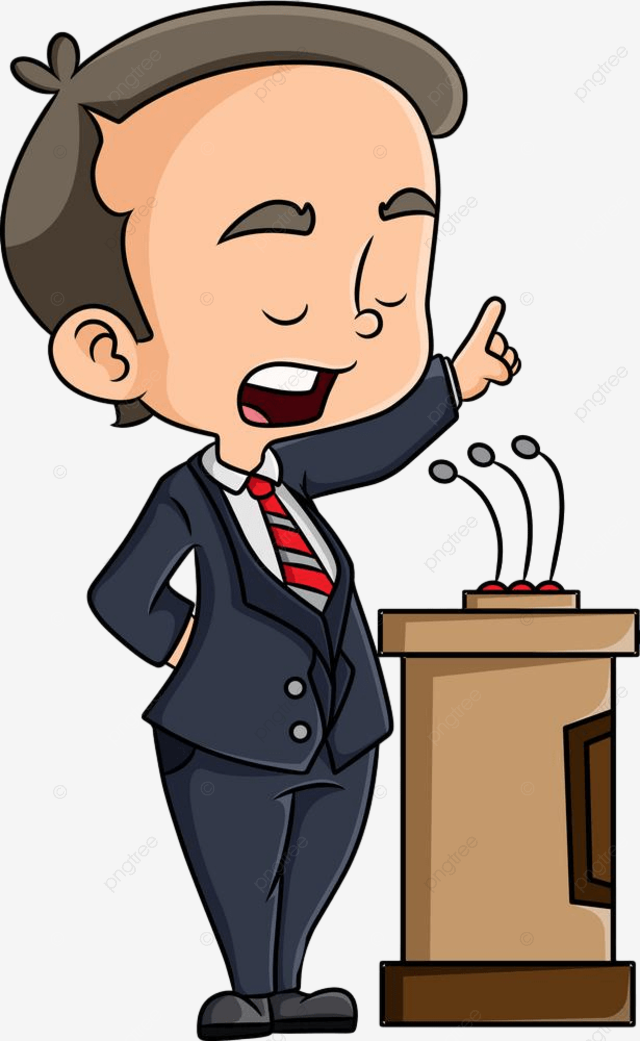 Юридичний документ має бути викладений
доброю мовою в офіційно-діловому стилі з дотриманням правил граматики та синтаксису
Важливою умовою правильної мови є
використання слів відповідно до їх суті та стилістичної ознаки
правильне за змістом сполучення слів
вилучення тавтології
стилістична однорідність лексики
синтаксично правильна побудова речень
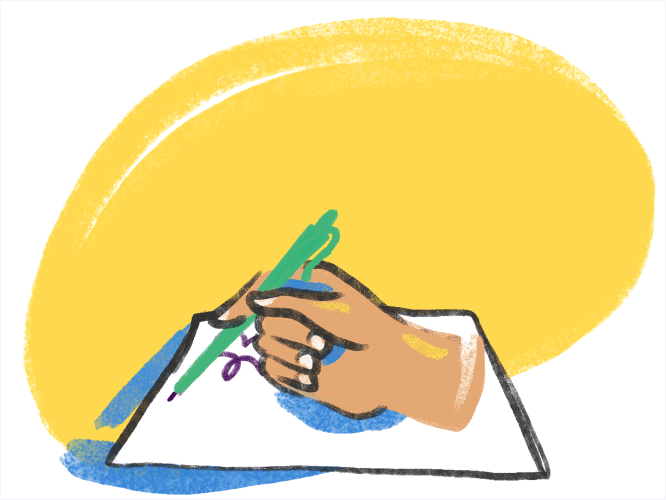 Документ не повинен бути нудним, сірим, спрощеним до тривіальності. 

Як художня мова, так і мова офіційно-ділового стилю є досягненням культури
Юридичний документ має бути максимально раціональним і доцільним
мінімум слів, максимум інформації
Юридичному документу властиві стислість, ясність викладення та культура оформлення
стислість слів і ясність думки — це ознака ділового стилю
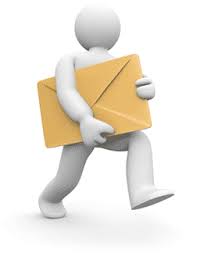